Презентация краткосрочного проекта День Победы в логопедической подготовительной группе
г. Владикавказ
2022 год
Актуальность Проекта:Особенностями развития ребенка дошкольного возраста являются активное стремление его к познанию окружающего мира, любознательность, желание экспериментировать. Этому способствует высокий потенциал его умственных возможностей, развитие которых реализуется в процессе различных видов деятельности. В период смены общественных формаций нарушается преемственность поколений в воспитании детей, и прежде всего в сфере передачи нравственного опыта главных жизненных установок. И наши дошкольники не испытывают чувства гордости за свою Родину, за героев победителей в Великой Отечественной Войне.В преддверии  празднования Дня Победы с детьми провели блиц опрос по выявлению знаний и представлений о ВОВ, который показал что, дети имеют очень скудные знания о героях Великой Отечественной Войны. Не имеют представлений о причинах возникновения праздника. Таким образом, было принято решение разработать и реализовать проект «День победы».Проект направлен на патриотическое воспитание детей старшего дошкольного возраста. В процессе реализации проекта у дошкольников формируются чувства привязанности, верности, чувства собственного достоинства, гордости за свою Родину.
Участники Проекта:Дети  подготовительной логопедической группы, воспитатель,  учитель-логопед.                                     Тип Проекта:По содержанию: познавательно – творческий.По числу участников: групповой.По времени проведения: краткосрочный.
Цель Проекта:Формирование нравственных ценностей. Развитие познавательного интереса, творческих и коммуникативных способностей у детей. Развитие у старших дошкольников гражданской позиции, патриотических чувств, любви к Родине на основе расширения представлений детей о победе защитников Отечества в Великой Отечественной войне.
Задачи Проекта:
Обобщать и расширять знания детей о Великой Отечественной войне:
Активизировать словарь детей, обогащать его понятиями: Россия, Отечество, Отчизна; защищать, героизм, храбрость, оборонять, фашизм, захватчики и т.д.
 Способствовать развитию речи через выразительное чтение стихов, развивать просодическую сторону речи.
 Развивать способность применять сформированные умения и навыки связной речи в    различных ситуациях общения.
  •    Учить правильно использовать лексико-грамматические категории
Обогащать словарный запас.
Проект включает в себя три этапа:
Подготовительный.
Основной (познавательный).
Заключительный.
Значимость Проекта для всех его участников:Дети продолжают получать знания о празднике Дне Победы, формируются  представления о Великой Отечественной войне 1941 – 1945 г.Воспитатель  развивает  познавательно-исследовательское и творческое мышление дошкольников.
Этапы работы над Проектом: 1. Подготовительный•  Определение проблемы.•  Выбор цели и определение задач проекта.
2. Основной (познавательный)
Распределение функциональных обязанностей  между участниками проекта.
Разработка методов и приемов работы для реализации проекта. 
Работа с методической литературой.
Подбор литературы и материала (картинок, иллюстраций, изделий).
Подбор материала по разным видам деятельности для проведения и оснащения проекта. 
Планирование НОД в рамках проекта.
Информирование родителей по теме проекта. Формирование интереса к совместной деятельности с детьми и педагогами.
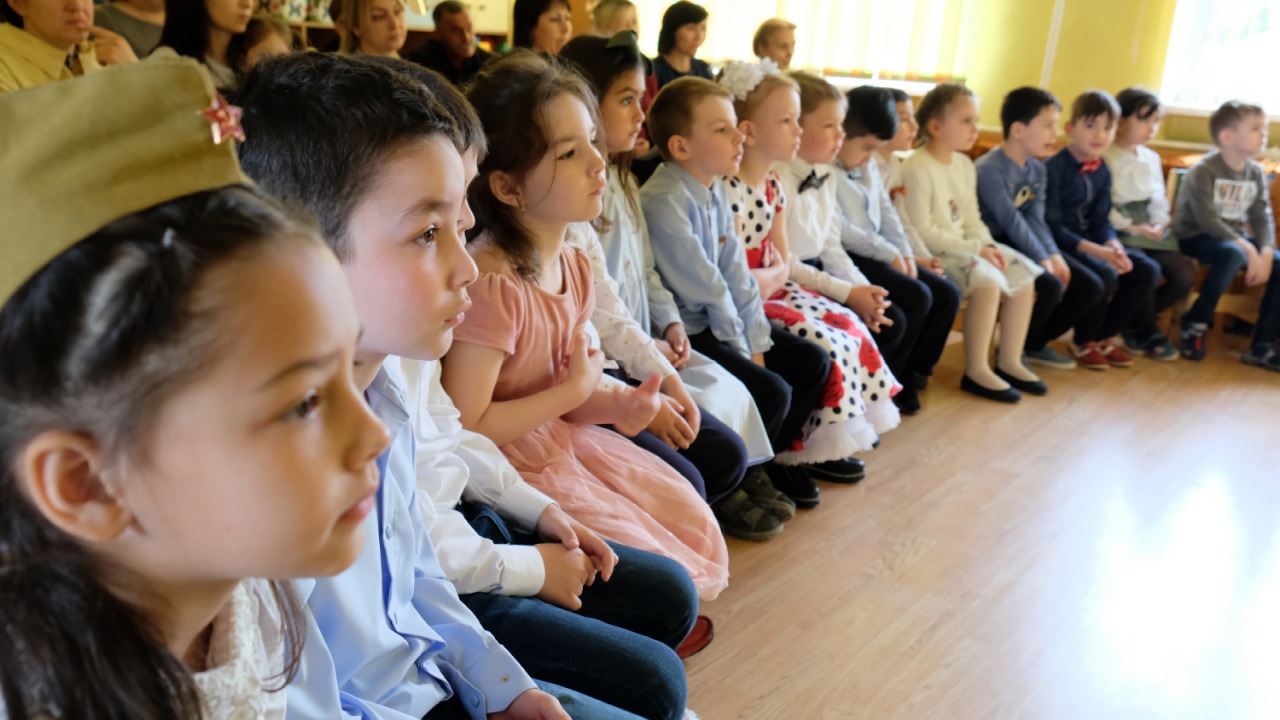 •   Прослушивание произведений о войне: «День победы» (муз. Д. Тухманова, сл. В. Харитонова) «Синий платочек» (муз. Е. Петербургский , сл. Я. Галицкого, М. Максимова) «Темная ночь»(муз. Н. Богословского, сл.  В. Агатова)«В землянке»  (муз. К. Листова, сл. А.  Суркова)«Священная война» (муз. А. В. Александрова,  сл. В.  Лебедева-Кумача)•   Просмотр презентации «Детям о войне».
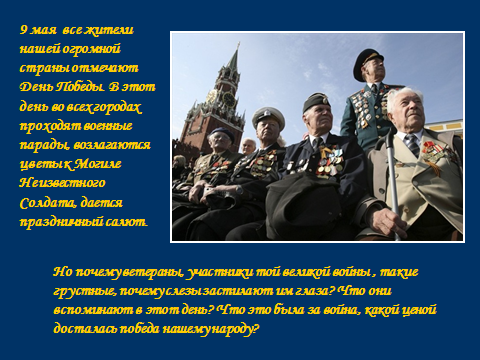 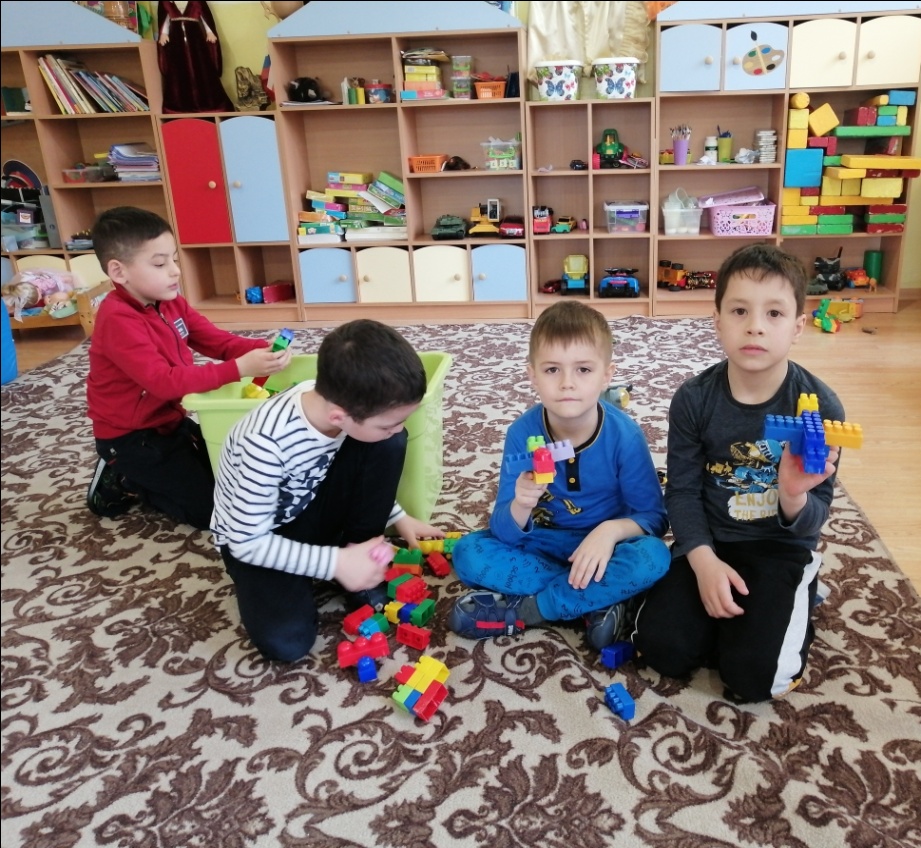 •	Игры военной тематики: «Полоса препятствий», «Строим корабль» (из крупного конструктора), «Меткий стрелок», «Будь внимателен», «Передай снаряд»,  «Кто быстрее соберет посылку на фронт!»
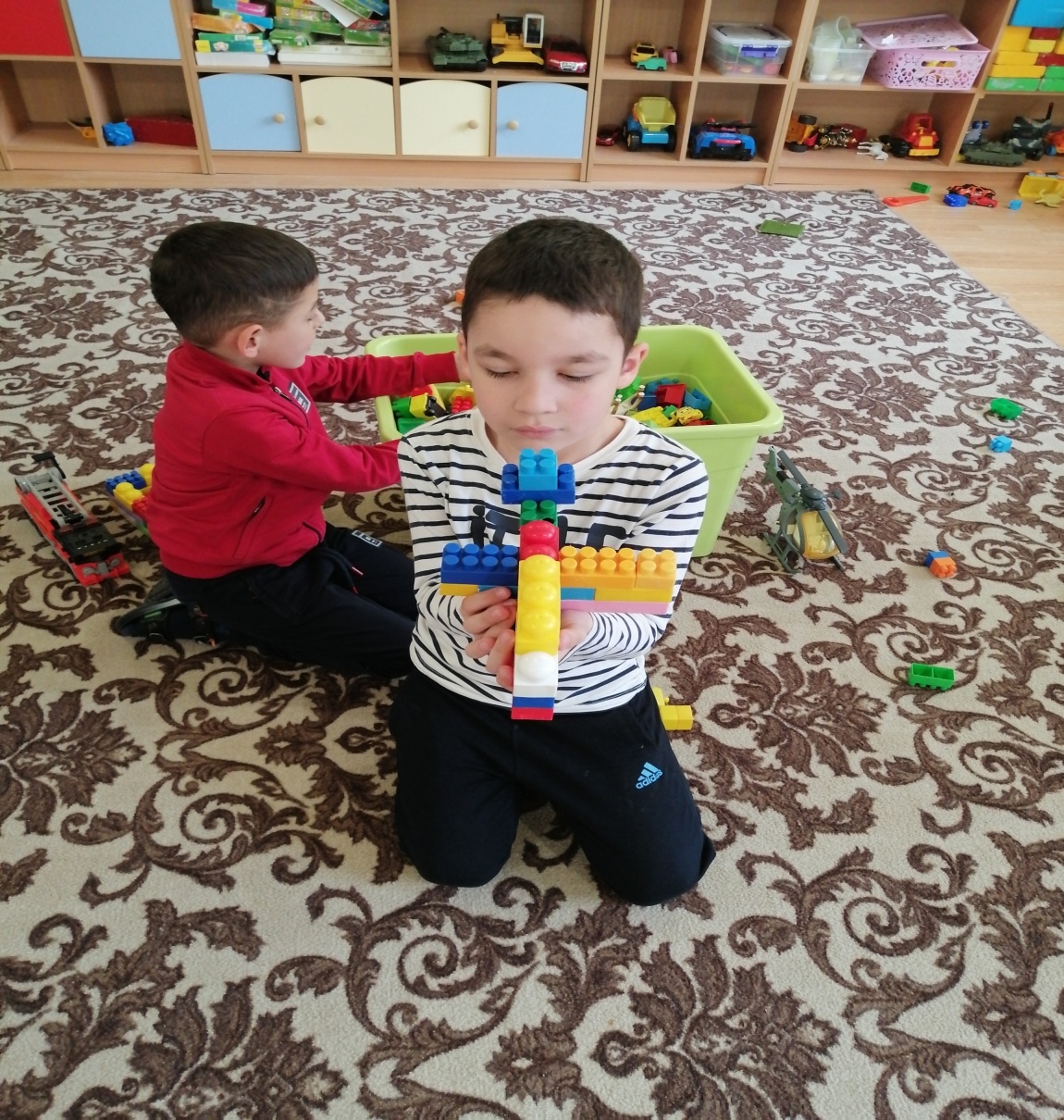 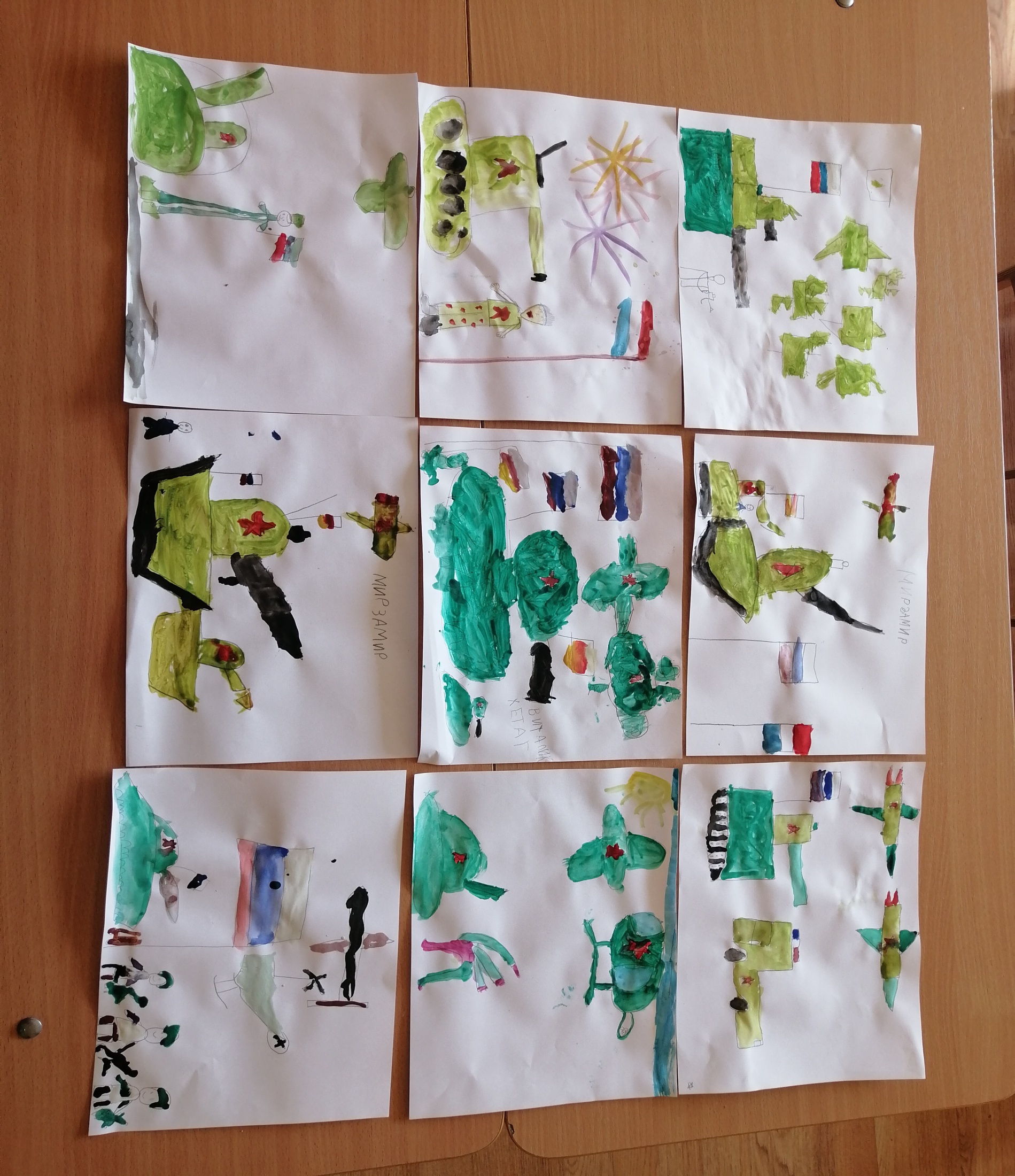 Тематическая выставка на тему:                 «Великая Отечественная война глазами детей»
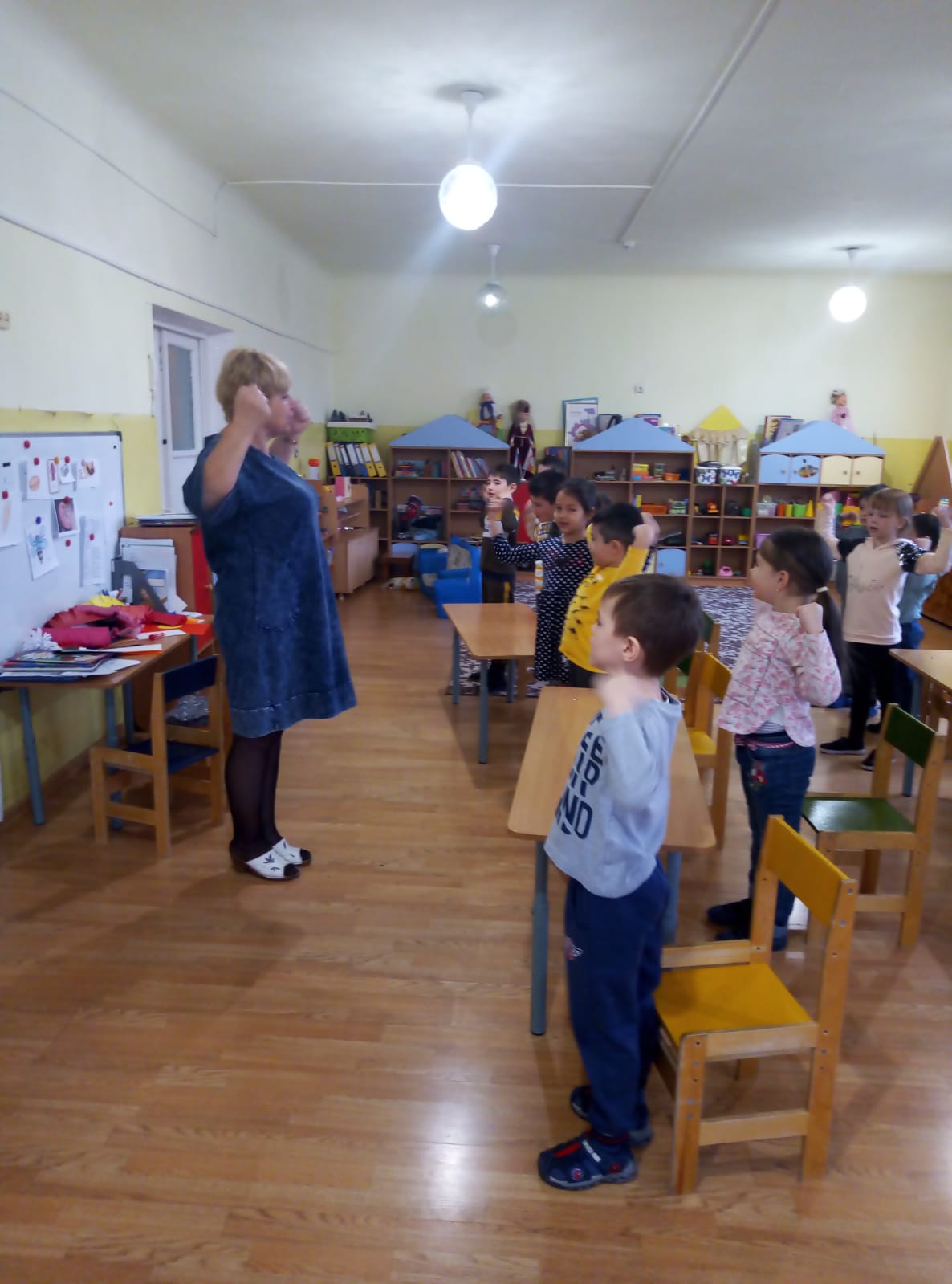 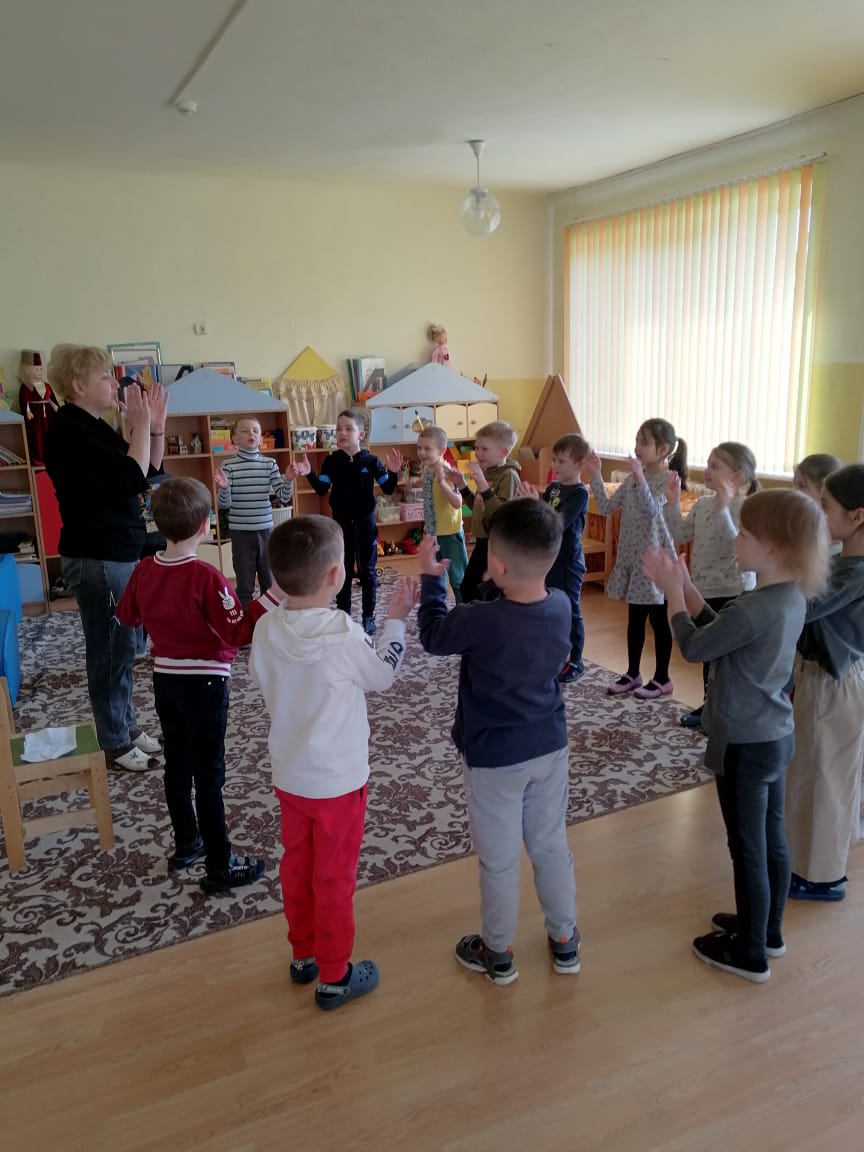 3.	ЗаключительныйСодержание деятельности воспитателя и детей:	- Анализ полученных результатов;- Самостоятельная и организованная продуктивная деятельность детей; «Праздничный салют» - Презентация Проекта «Великая Отечественная война глазами детей».
Итоговое мероприятие: праздник «День Победы»
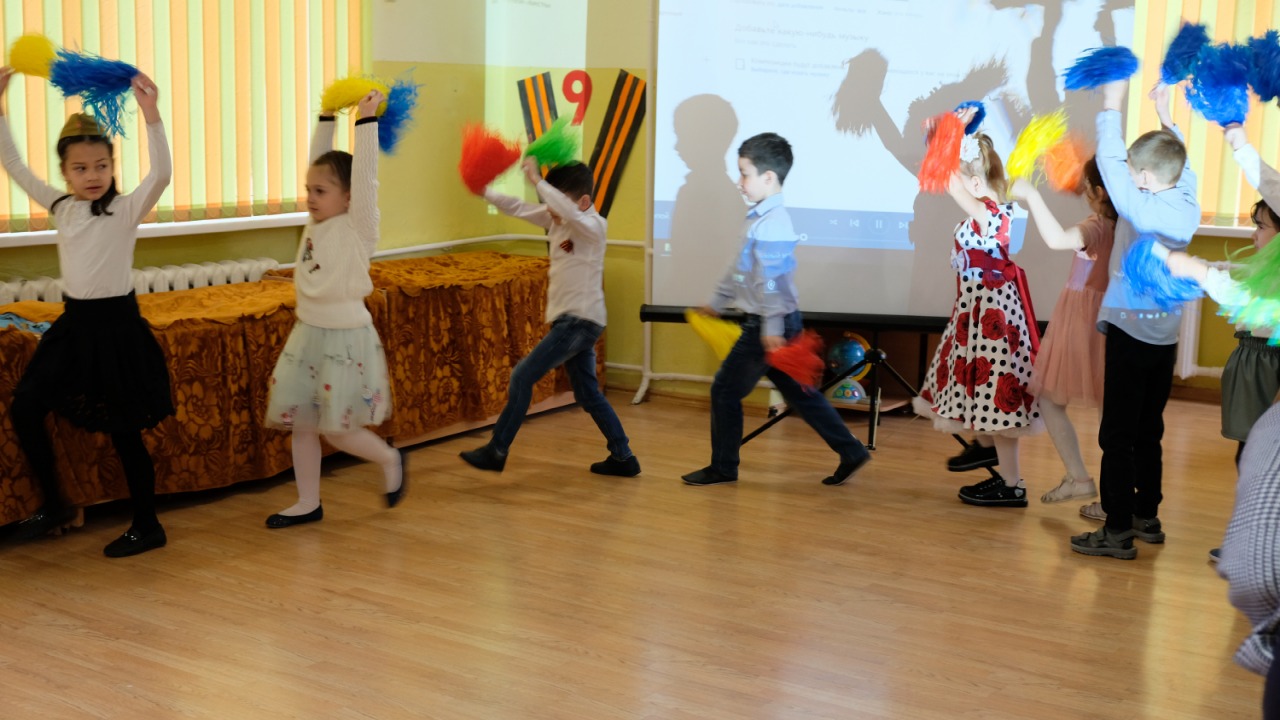 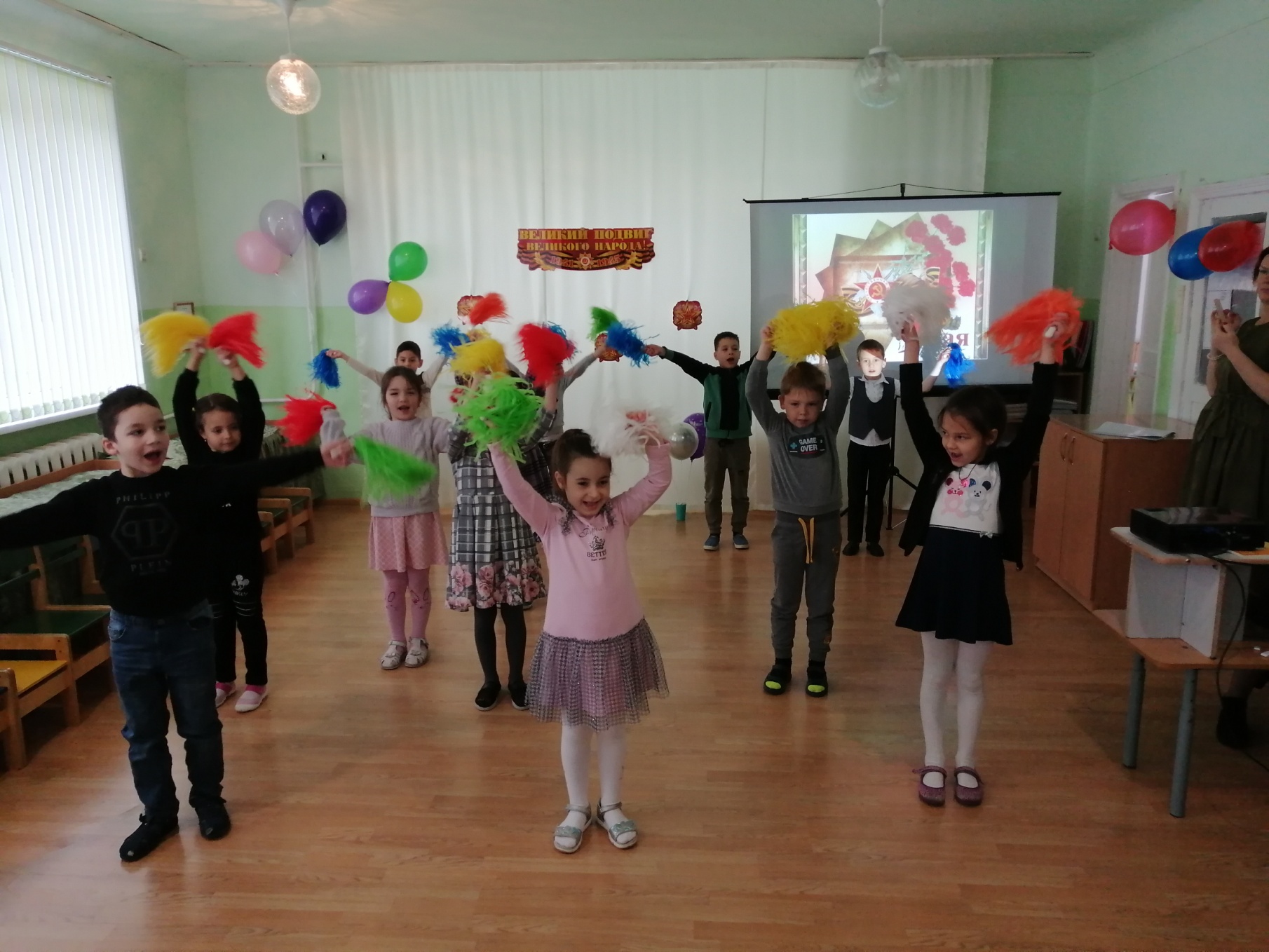 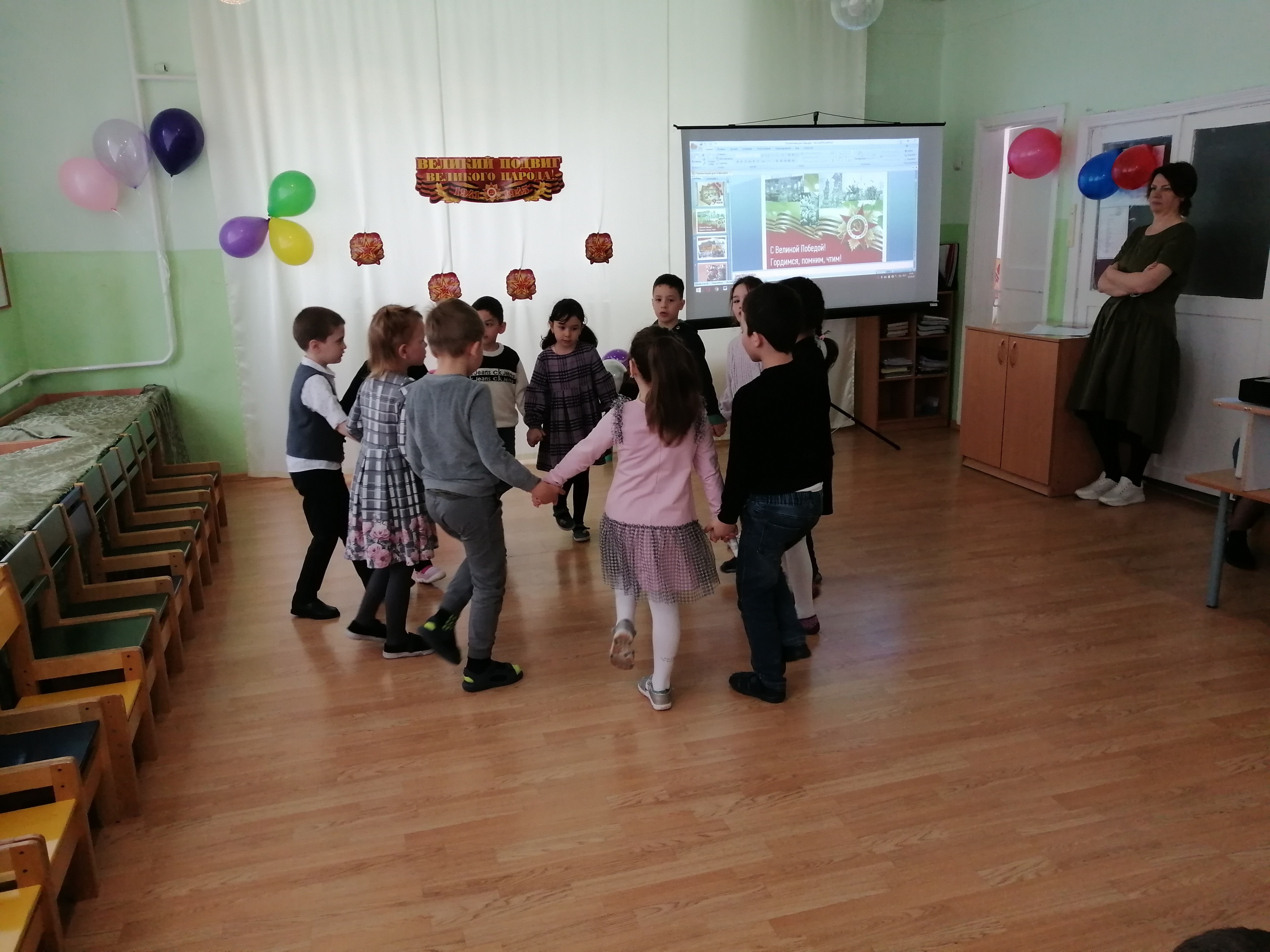 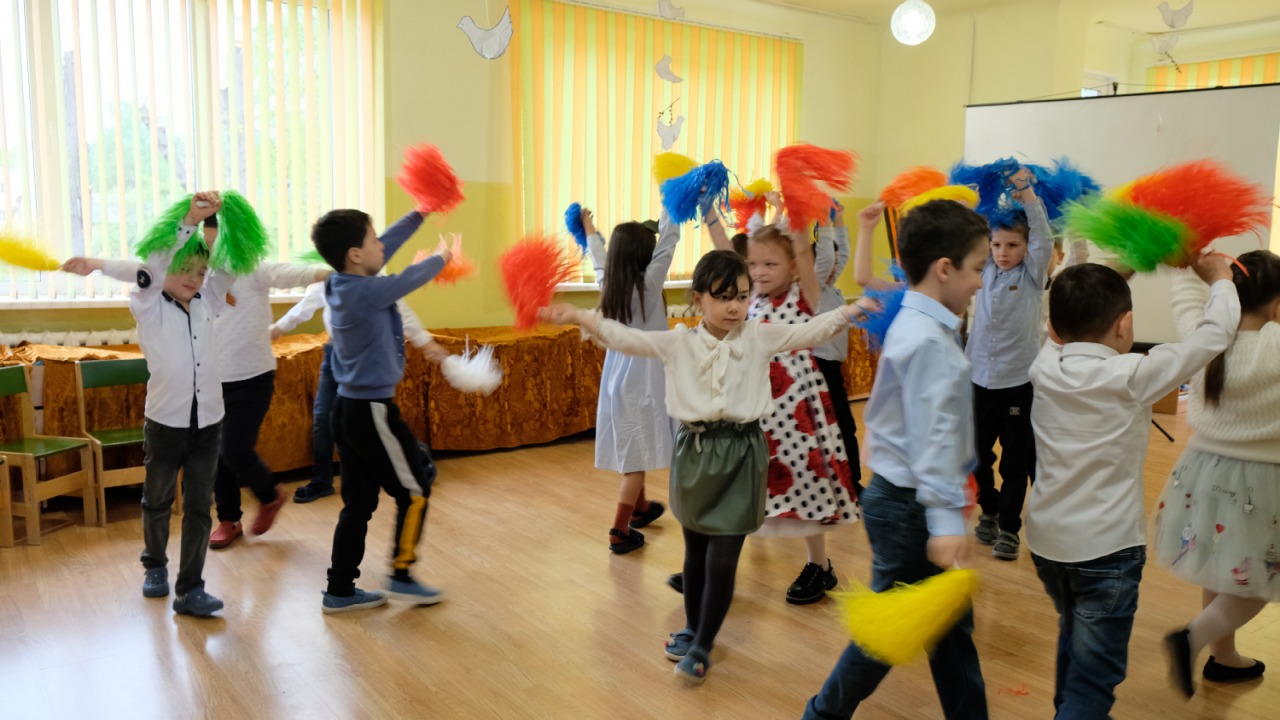 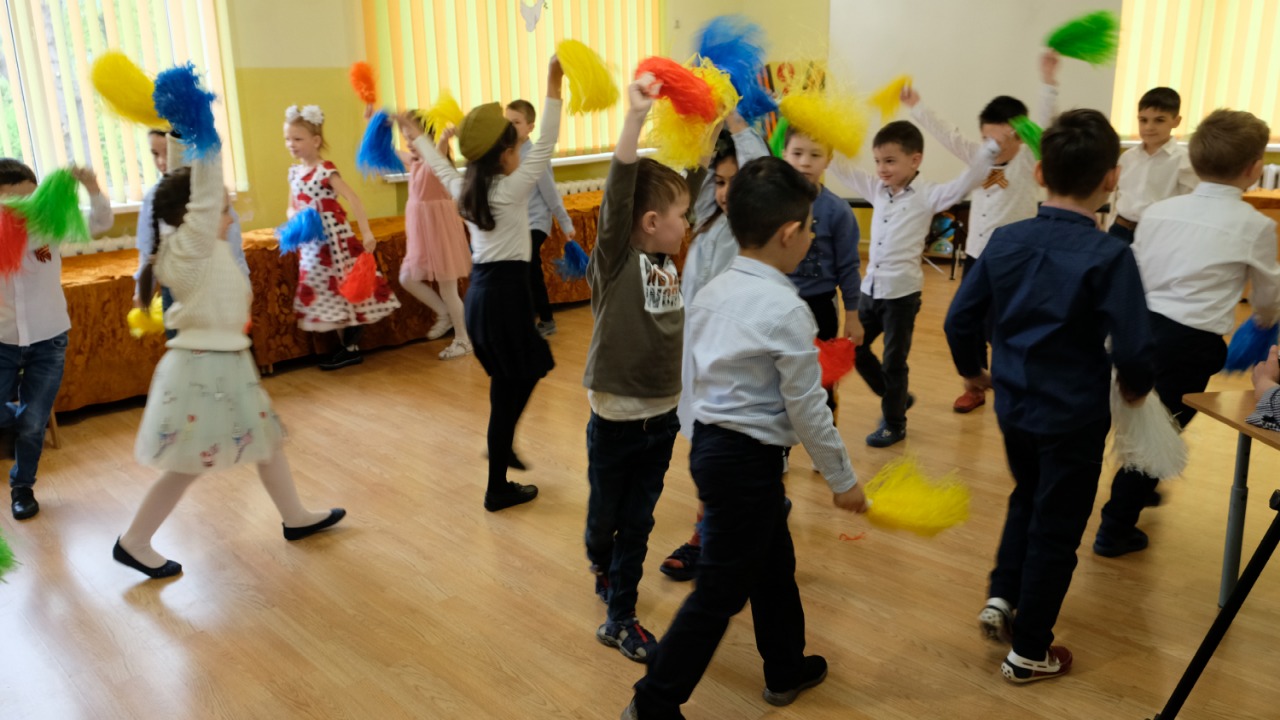 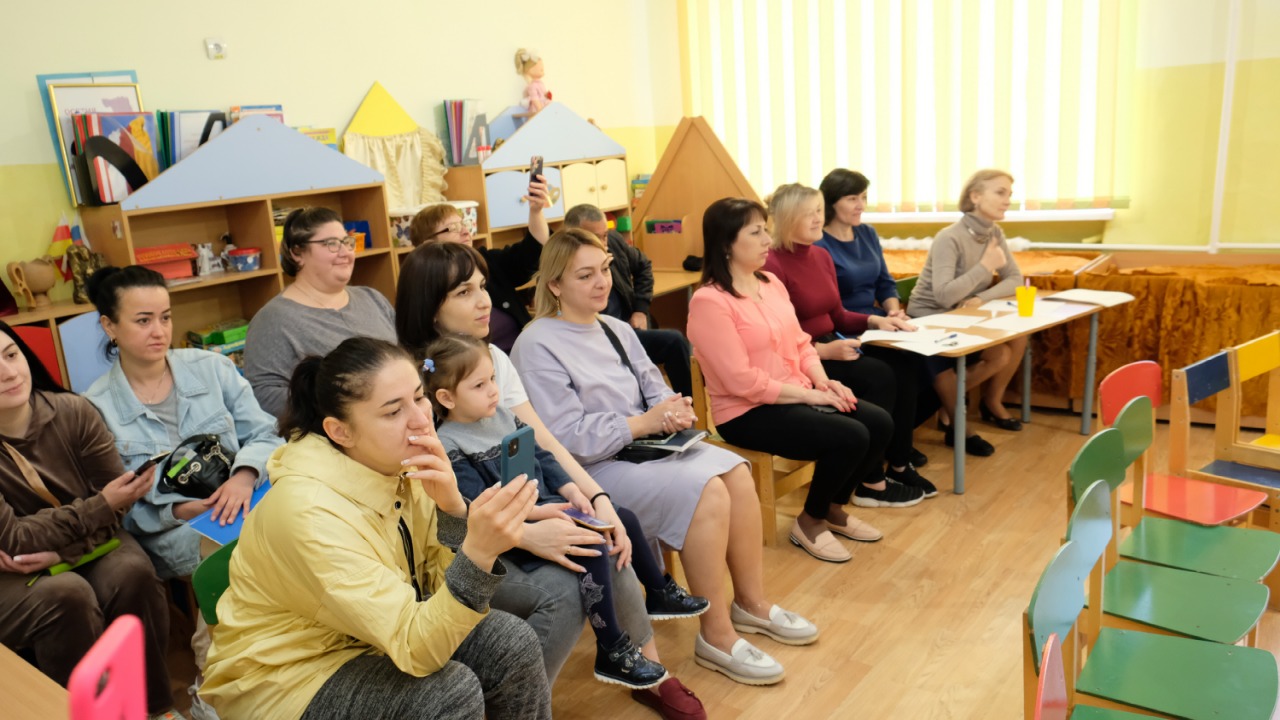 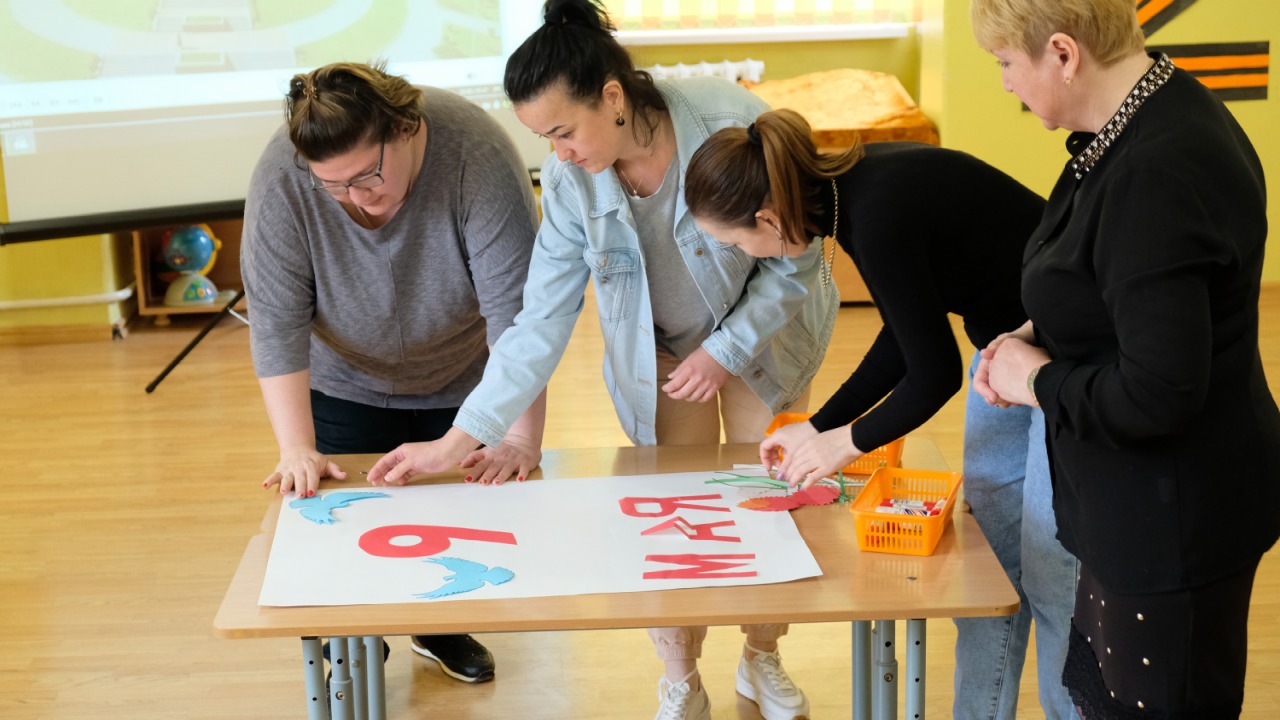 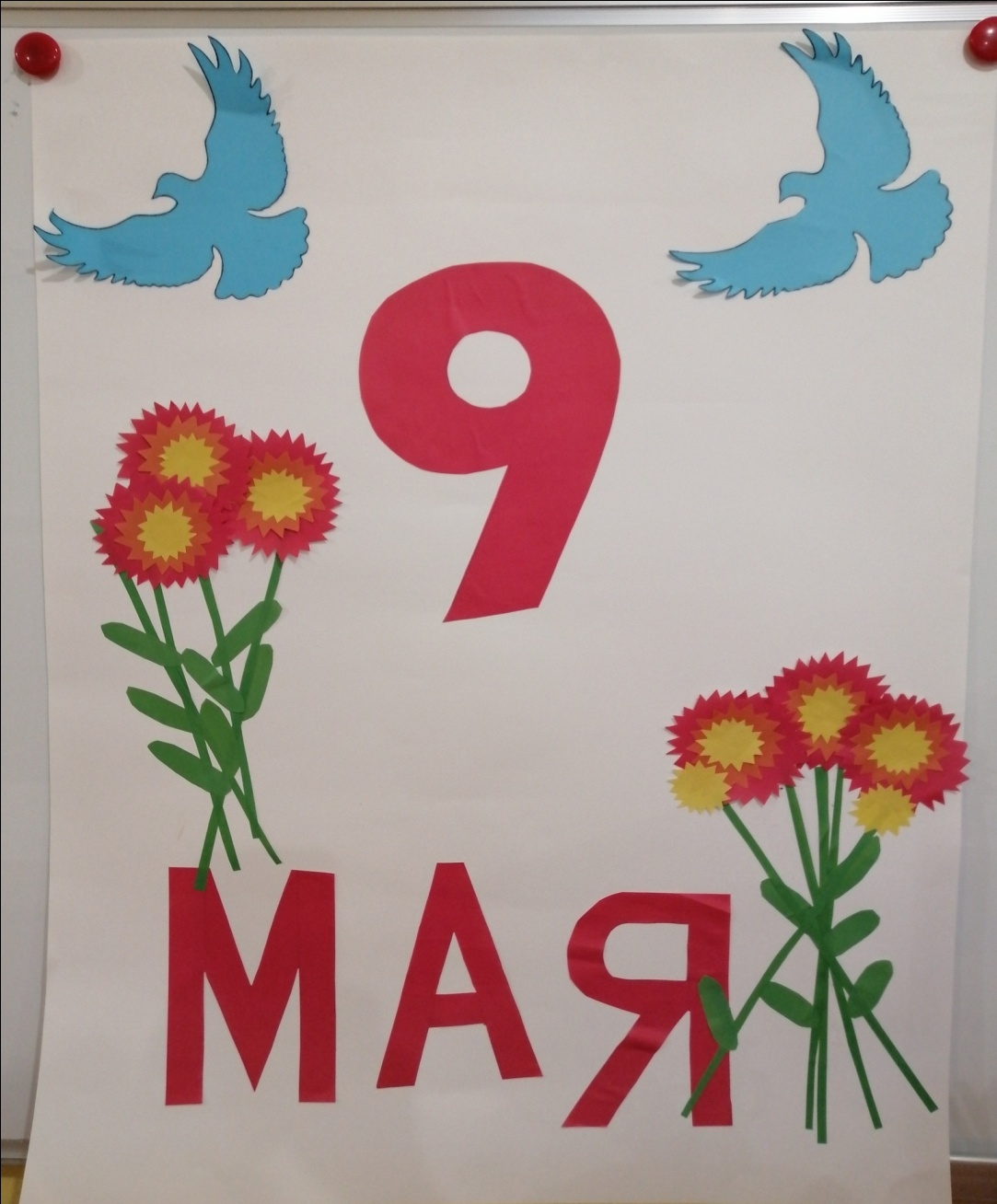 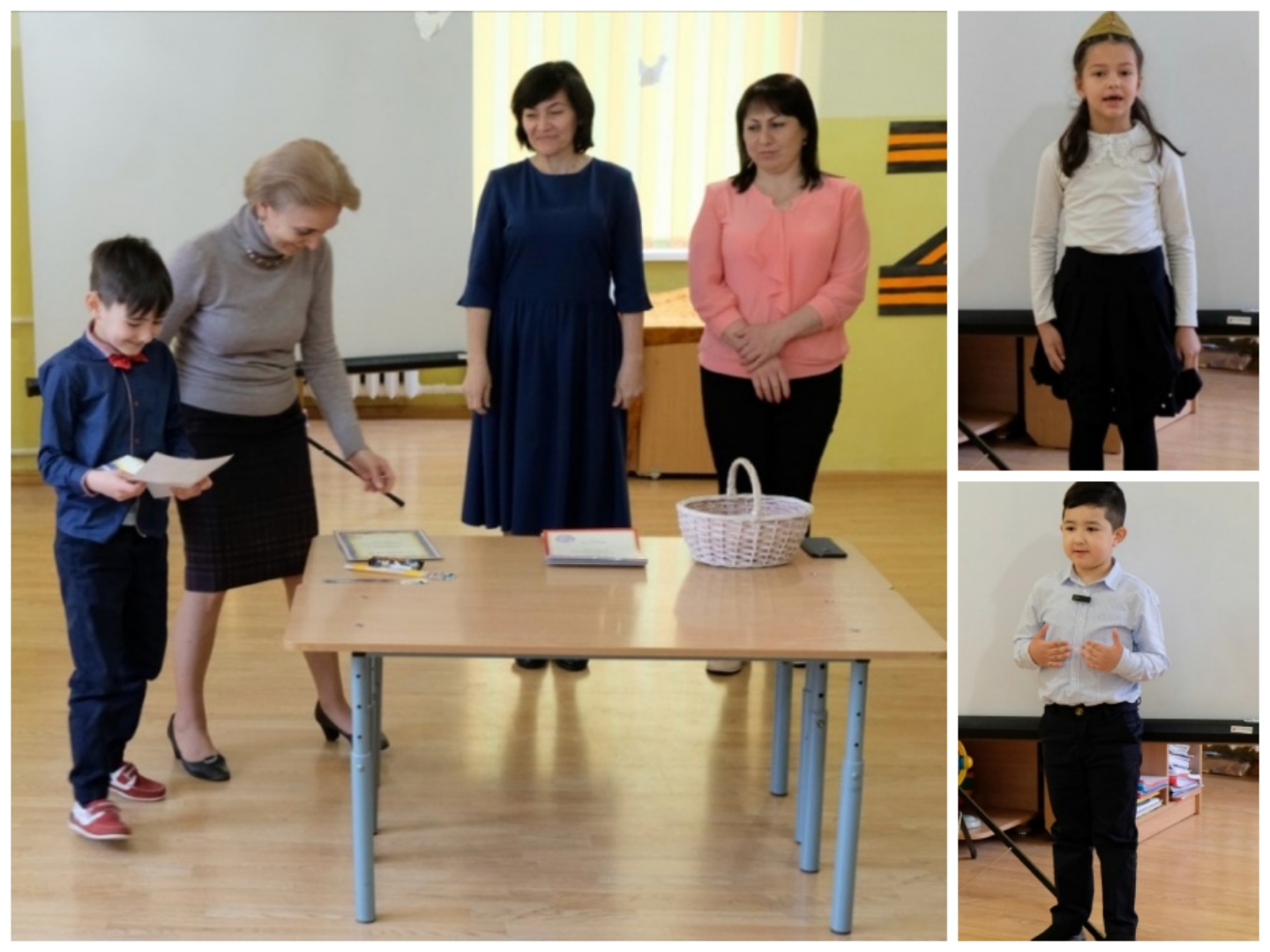 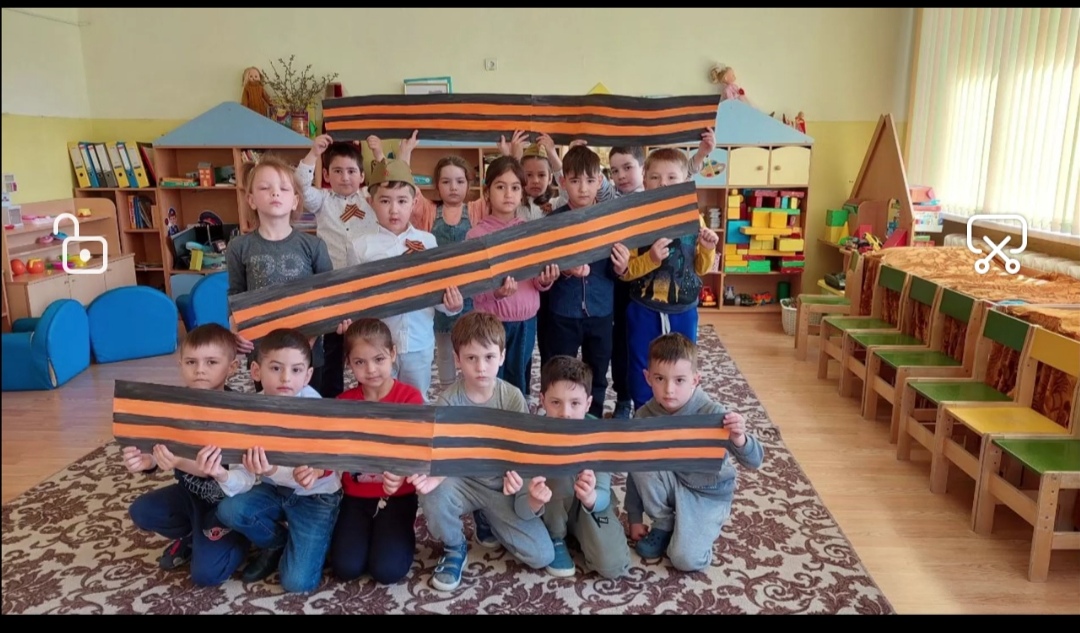 Благодарю за внимание!